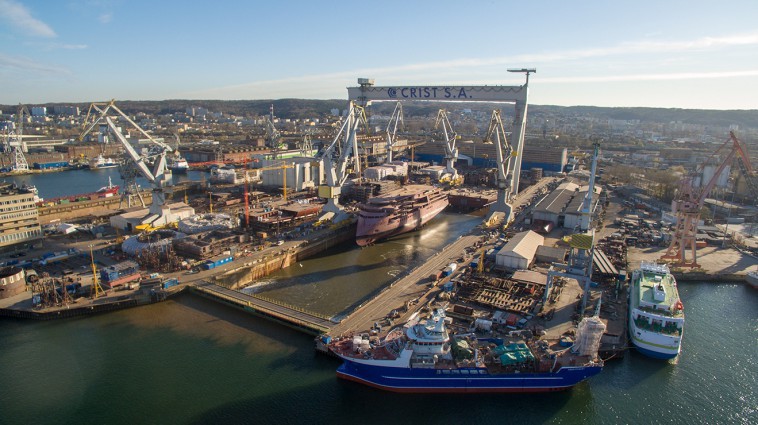 Gospodarka morska
Gospodarka morska
wykorzystanie gospodarcze położenia nad morzem oraz bogactw naturalnych z nim związanych.
Porty morskie
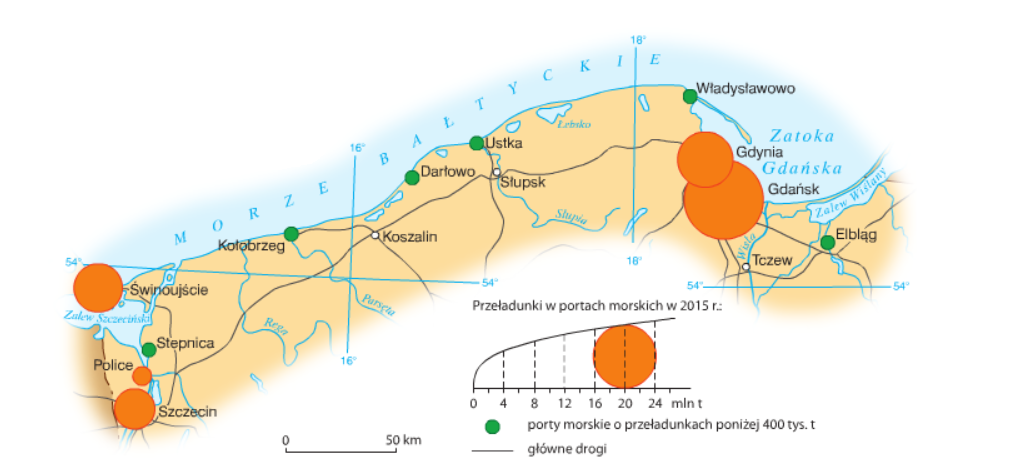 Portowy terminal przeładunkowy
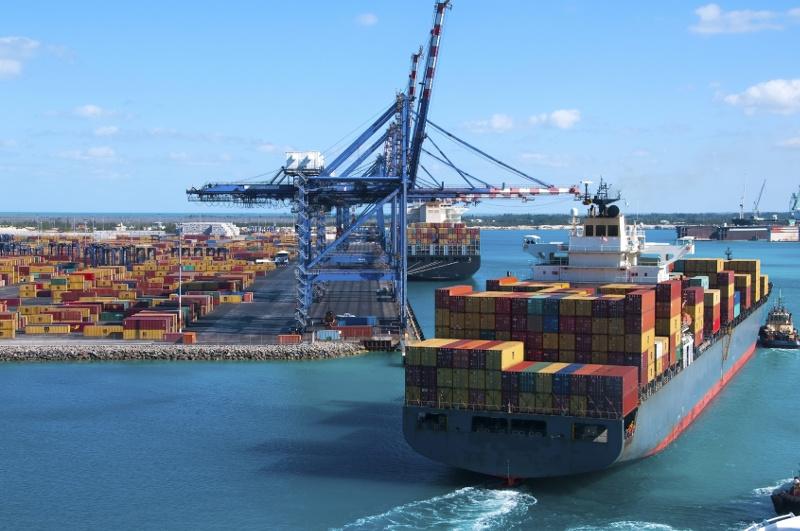 Co przeładowujemy w portach?
Towary masowe (ropa naftowa, węgiel, gaz ziemny)
Towary drobnicowe (np. elektronika)
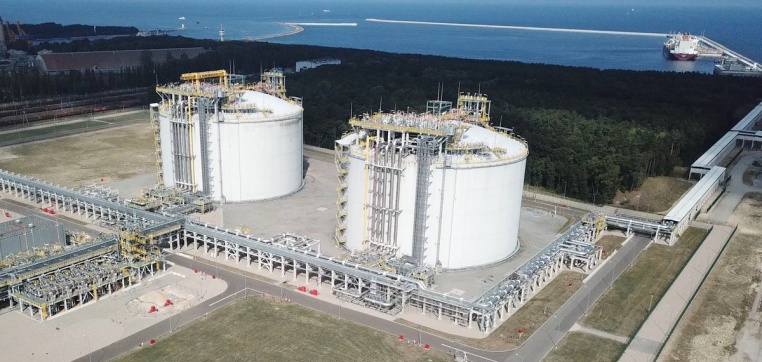 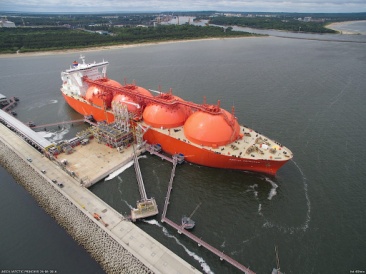 Gazoport Świnoujście
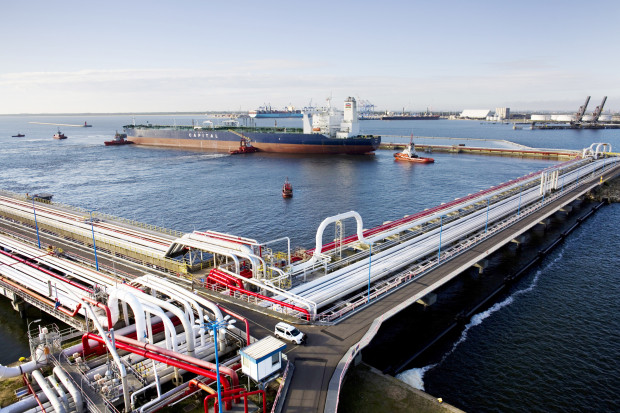 https://trojmiasto.tv/Najwiekszy-kontenerowiec-wplywa-do-portu-w-Gdansku-23-08-2019-video-35640.html
Naftoport Gdańsk
Porty pasażerskie – ruch turystyczny
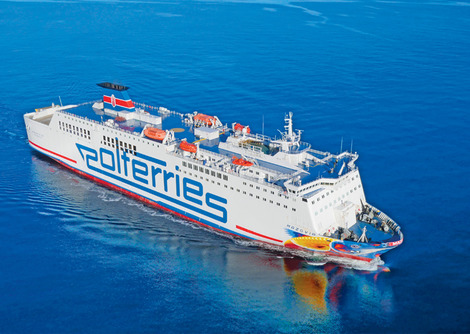 Przemysł stoczniowy
Do niedawna branża ta przeżywała kryzys (restrukturyzacja przemysłu, tani konkurenciz Azji)
Ostatnio – dynamiczny rozwój
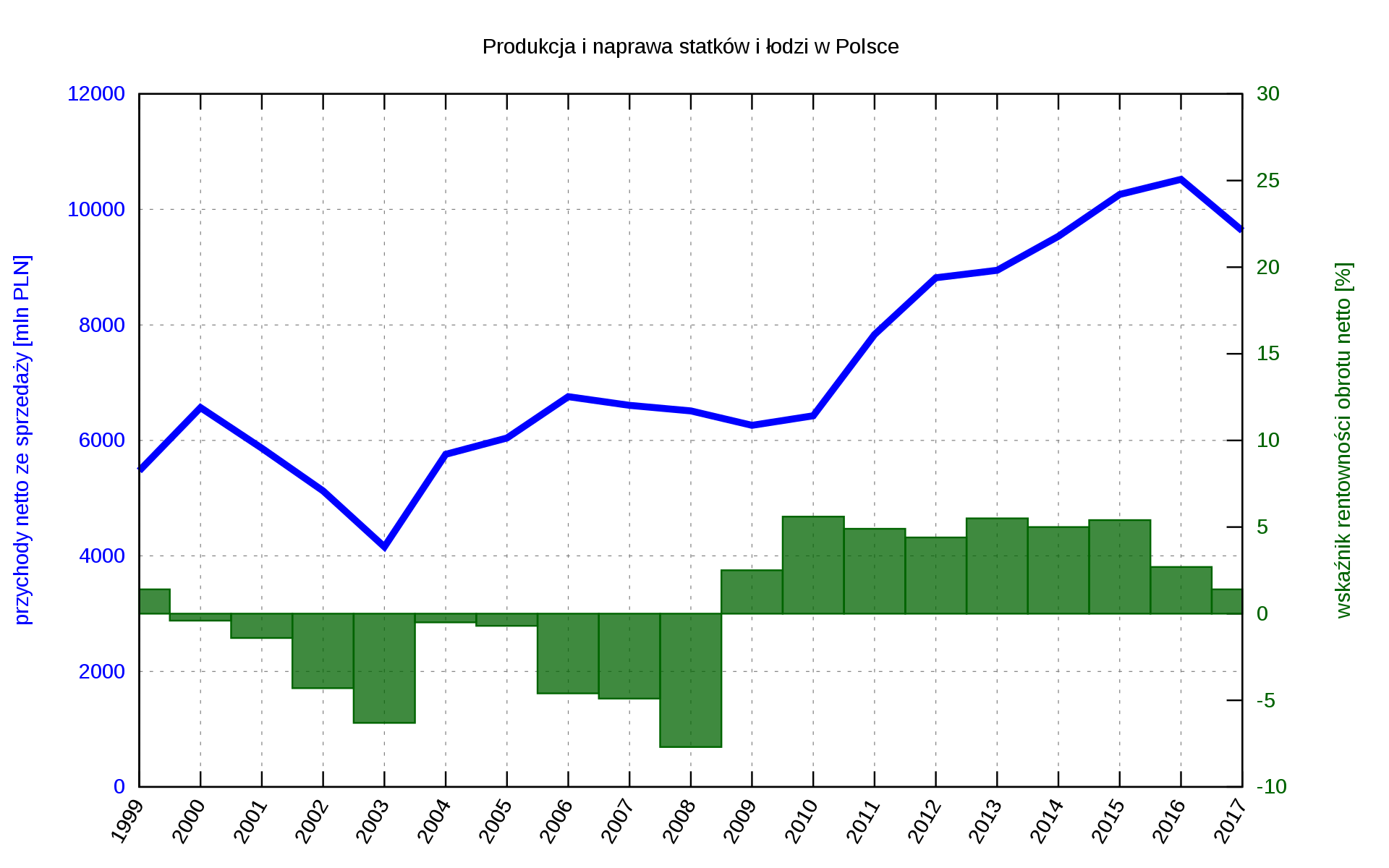 Czym zajmują się polskie stocznie?
Budowa specjalistycznych statków (w tym jachtów)
Tworzenie wyposażenia statków
Remont statków i urządzeń działających na morzach
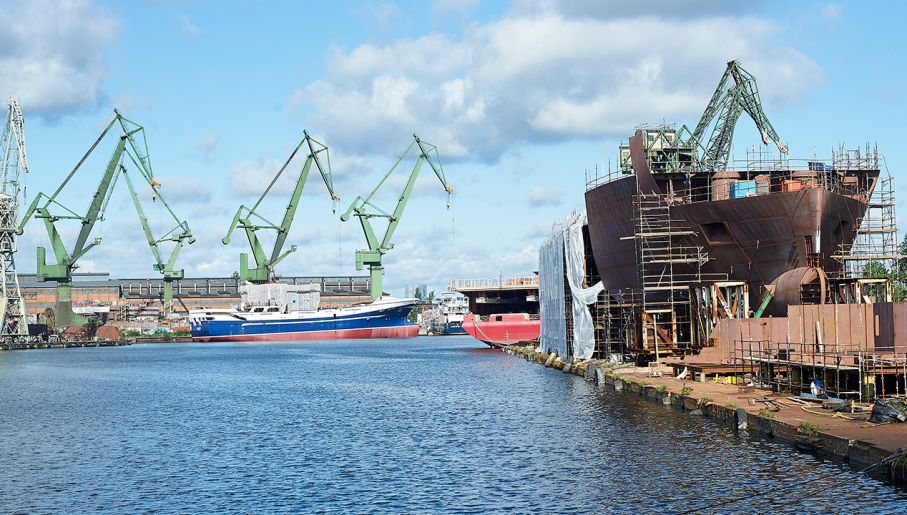 W Polsce najważniejsze stocznie znajdują się w Gdańsku, Gdyni i Szczecinie.

W Polsce realizuje się 10 procent europejskiej produkcji stoczniowej, a więc więcej niż w Wielkiej Brytanii, Francji czy Hiszpanii. 

W 2006 roku w przemyśle stoczniowym zatrudnionych było 23 tys. ludzi, a w 2015 31 tys.
Rybołówstwo
Prawie ¾ ryb pochodzi z łowiska Morza Bałtyckiego
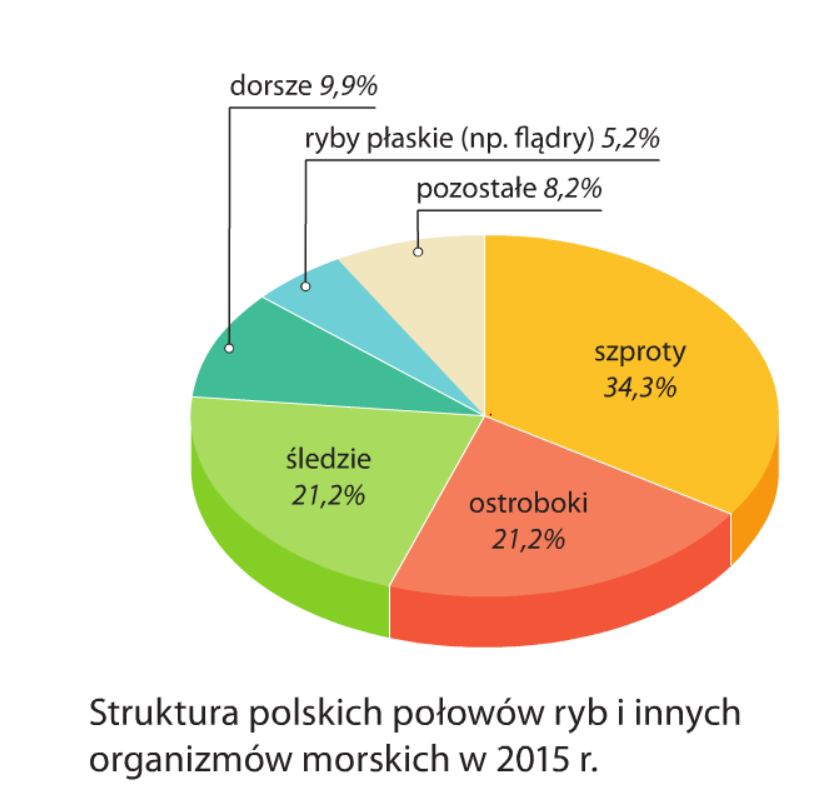 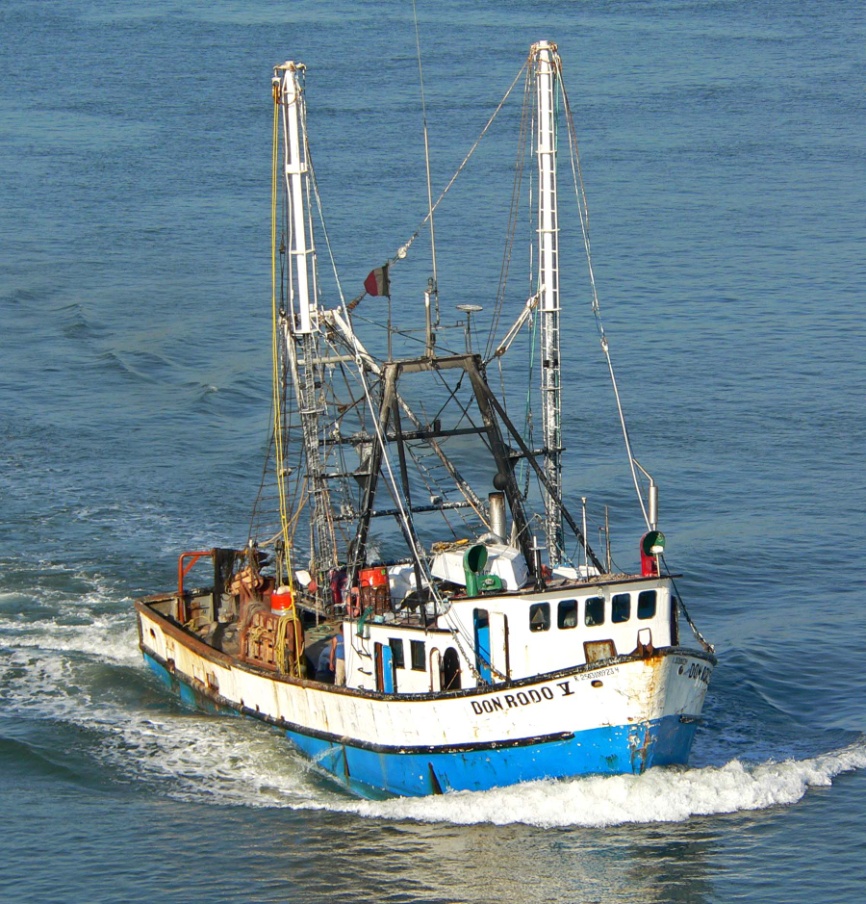 Perspektywy rozwoju gospodarki morskiej w Polsce
Prywatyzacja i środki z UE wpłynęły na unowocześnienie i rozwój gospodarski morskiej
Nowoczesne i specjalistyczne terminale dają dodatkowe szanse rozwoju
Zwiększanie inwestycji – rozbudowa infrastruktury kolejowej i drogowej
Ułatwienia wymiany handlowej – współpraca międzynarodowa
Polska Morska
A tu filmik na podsumowanie
https://www.youtube.com/watch?v=50WvBbaBl80
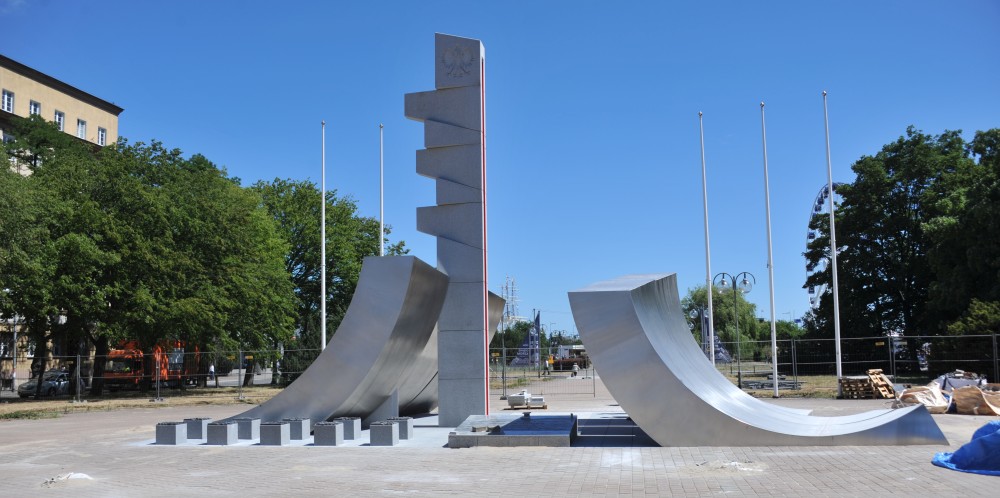 Pomnik Polski Morskiej w Gdyni